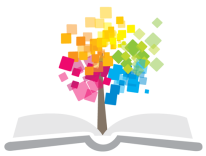 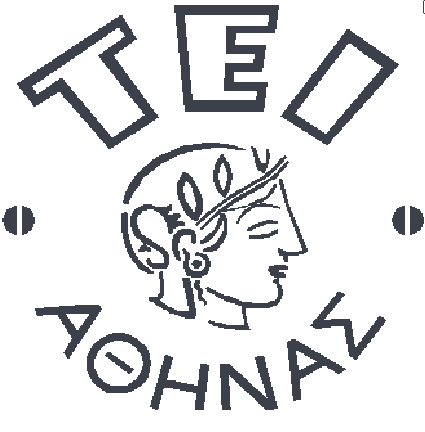 Ανοικτά Ακαδημαϊκά Μαθήματα στο ΤΕΙ Αθήνας
Διαδικτυακές συναλλαγές στον Τουρισμό (e-tourism) (Θ)
Ενότητα 6: Χρήσεις ICTs στον τουριστικό προορισμό
Δρ.Βασιλική Κατσώνη, Επίκουρος Καθηγήτρια ΤΕΙ Αθήνας
Τμήμα Διοίκησης Επιχειρήσεων/Κατεύθυνση Διοίκησης Επιχειρήσεων και Επιχειρήσεων Φιλοξενίας
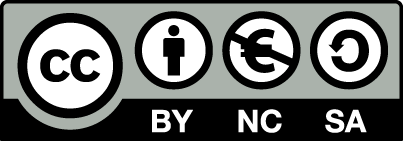 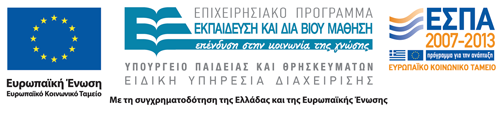 DMO και χρήση ICT 1/6
Η χρήση των τεχνολογιών πληροφόρησης και επικοινωνίας από τους DMO,  είναι ένα βασικό παράδειγμα για το πώς οι ικανότητες και οι δυνατότητες των DMO έχουν οδηγήσει σε αποδοτικά και καινοτόμα πλεονεκτήματα και πως η ευελιξία είναι απαραίτητη για να ανταποκριθούν σε διαφοροποιημένες ανάγκες της αγοράς. 
Οι τεχνολογίες ICT σχεδιάστηκαν για να μειώσουν το κόστος και να αυξήσουν την απόδοση, συμβάλλοντας έτσι στον προσδιορισμό των τάσεων και των διακυμάνσεων στην αγορά από πλευράς των DMOs.
1
DMO και χρήση ICT 2/6
Ο κλάδος του τουρισμού χρησιμοποιεί τις ICT με κύριους χρήστες του τους DMO για την εμπορία και τις δραστηριότητες προώθησης του προϊόντος τους και την ενίσχυση της online παρουσίας τους μέσω των κρατήσεων και των προσφερόμενων προϊόντων. Οι DMOs έχουν επίσης χρησιμοποιήσει τις ICT για την ανάπτυξη προϊόντων, ωστόσο, δεν υπάρχει καμία αναφορά των ICT να χρησιμοποιούνται για την αειφόρο τουριστική ανάπτυξη.
2
DMO και χρήση ICT 3/6
Υπάρχουν αρκετές εφαρμογές και εργαλεία που βασίζονται στις ICT που μπορούν να χρησιμοποιηθούν για τη διαχείριση των πληροφοριών:
Σύστημα Διαχείρισης Πληροφόρησης Περιβάλλοντος (Environment Management Information System, EMIS)
Γεωγραφικά Συστήματα Πληροφοριών (Geographical Information Systems, GIS)
3
DMO και χρήση ICT 4/6
Παγκόσμιο Σύστημα Εντοπισμού (Global Positioning System, GPS)
Σύστημα Πληροφοριών Τουρισμού / Σύστημα Υποστήριξης Αποφάσεων (Decision Support System, DSS)
Διαχείριση Πληροφοριών Κλίματος 
Λογισμικό για την Πρόβλεψη Αλλαγών του Καιρού, του Κλίματος και των Ωκεανών (Weather, Climate and Ocean Change Forecasting Software)
4
DMO και χρήση ICT 5/6
Πληροφορίες σχετικές με την τοποθεσία (Location Related Information)
Location Based Services
Ασύρματες ηλεκτρονικές ετικέτες, Radio-Frequency Identification (RFID)
Η χρήση τεχνολογιών κινητής πλατφόρμας στον τουρισμό (m-tourism)
Ευφυή Συστήματα Μεταφορών (Intelligent Transport Systems, ITS)
Ευφυές Σύστημα Μεταφορών και Κατανάλωση Ενέργειας
5
DMO και χρήση ICT 6/6
Community Informatics 
Κατανάλωση Ενέργειας 
Αριθμομηχανές άνθρακα (Carbon Calculators)
Εικονικός Τουρισμός (Virtual Tourism,VT)
Εικονικές Ταξιδιωτικές Κοινότητες (Virtual Travel Community-VTC)
6
Τέλος Ενότητας
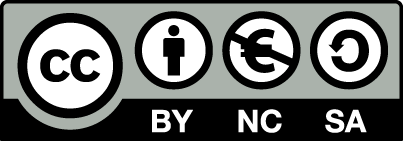 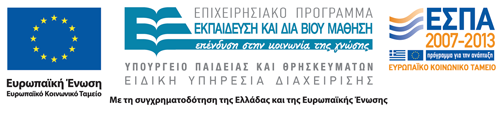 Σημειώματα
Σημείωμα Αναφοράς
Copyright Τεχνολογικό Εκπαιδευτικό Ίδρυμα Αθήνας, Βασιλική Κατσώνη 2014. Βασιλική Κατσώνη. «Διαδικτυακές συναλλαγές στον Τουρισμό (e-tourism) (Θ). Ενότητα 6: Χρήσεις ICTs στον τουριστικό προορισμό». Έκδοση: 1.0. Αθήνα 2014. Διαθέσιμο από τη δικτυακή διεύθυνση: ocp.teiath.gr.
Σημείωμα Αδειοδότησης
Το παρόν υλικό διατίθεται με τους όρους της άδειας χρήσης Creative Commons Αναφορά, Μη Εμπορική Χρήση Παρόμοια Διανομή 4.0 [1] ή μεταγενέστερη, Διεθνής Έκδοση.   Εξαιρούνται τα αυτοτελή έργα τρίτων π.χ. φωτογραφίες, διαγράμματα κ.λ.π., τα οποία εμπεριέχονται σε αυτό. Οι όροι χρήσης των έργων τρίτων επεξηγούνται στη διαφάνεια  «Επεξήγηση όρων χρήσης έργων τρίτων». 
Τα έργα για τα οποία έχει ζητηθεί και δοθεί άδεια  αναφέρονται στο «Σημείωμα  Χρήσης Έργων Τρίτων».
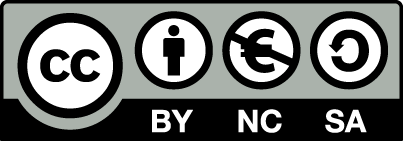 [1] http://creativecommons.org/licenses/by-nc-sa/4.0/ 
Ως Μη Εμπορική ορίζεται η χρήση:
που δεν περιλαμβάνει άμεσο ή έμμεσο οικονομικό όφελος από την χρήση του έργου, για το διανομέα του έργου και αδειοδόχο
που δεν περιλαμβάνει οικονομική συναλλαγή ως προϋπόθεση για τη χρήση ή πρόσβαση στο έργο
που δεν προσπορίζει στο διανομέα του έργου και αδειοδόχο έμμεσο οικονομικό όφελος (π.χ. διαφημίσεις) από την προβολή του έργου σε διαδικτυακό τόπο
Ο δικαιούχος μπορεί να παρέχει στον αδειοδόχο ξεχωριστή άδεια να χρησιμοποιεί το έργο για εμπορική χρήση, εφόσον αυτό του ζητηθεί.
Επεξήγηση όρων χρήσης έργων τρίτων
Δεν επιτρέπεται η επαναχρησιμοποίηση του έργου, παρά μόνο εάν ζητηθεί εκ νέου άδεια από το δημιουργό.
©
διαθέσιμο με άδεια CC-BY
Επιτρέπεται η επαναχρησιμοποίηση του έργου και η δημιουργία παραγώγων αυτού με απλή αναφορά του δημιουργού.
διαθέσιμο με άδεια CC-BY-SA
Επιτρέπεται η επαναχρησιμοποίηση του έργου με αναφορά του δημιουργού, και διάθεση του έργου ή του παράγωγου αυτού με την ίδια άδεια.
διαθέσιμο με άδεια CC-BY-ND
Επιτρέπεται η επαναχρησιμοποίηση του έργου με αναφορά του δημιουργού. 
Δεν επιτρέπεται η δημιουργία παραγώγων του έργου.
διαθέσιμο με άδεια CC-BY-NC
Επιτρέπεται η επαναχρησιμοποίηση του έργου με αναφορά του δημιουργού. 
Δεν επιτρέπεται η εμπορική χρήση του έργου.
Επιτρέπεται η επαναχρησιμοποίηση του έργου με αναφορά του δημιουργού.
και διάθεση του έργου ή του παράγωγου αυτού με την ίδια άδεια
Δεν επιτρέπεται η εμπορική χρήση του έργου.
διαθέσιμο με άδεια CC-BY-NC-SA
διαθέσιμο με άδεια CC-BY-NC-ND
Επιτρέπεται η επαναχρησιμοποίηση του έργου με αναφορά του δημιουργού.
Δεν επιτρέπεται η εμπορική χρήση του έργου και η δημιουργία παραγώγων του.
διαθέσιμο με άδεια 
CC0 Public Domain
Επιτρέπεται η επαναχρησιμοποίηση του έργου, η δημιουργία παραγώγων αυτού και η εμπορική του χρήση, χωρίς αναφορά του δημιουργού.
Επιτρέπεται η επαναχρησιμοποίηση του έργου, η δημιουργία παραγώγων αυτού και η εμπορική του χρήση, χωρίς αναφορά του δημιουργού.
διαθέσιμο ως κοινό κτήμα
χωρίς σήμανση
Συνήθως δεν επιτρέπεται η επαναχρησιμοποίηση του έργου.
Διατήρηση Σημειωμάτων
Οποιαδήποτε αναπαραγωγή ή διασκευή του υλικού θα πρέπει να συμπεριλαμβάνει:
το Σημείωμα Αναφοράς
το Σημείωμα Αδειοδότησης
τη δήλωση Διατήρησης Σημειωμάτων
το Σημείωμα Χρήσης Έργων Τρίτων (εφόσον υπάρχει)
μαζί με τους συνοδευόμενους υπερσυνδέσμους.
Χρηματοδότηση
Το παρόν εκπαιδευτικό υλικό έχει αναπτυχθεί στo πλαίσιo του εκπαιδευτικού έργου του διδάσκοντα.
Το έργο «Ανοικτά Ακαδημαϊκά Μαθήματα στο ΤΕΙ Αθηνών» έχει χρηματοδοτήσει μόνο την αναδιαμόρφωση του εκπαιδευτικού υλικού. 
Το έργο υλοποιείται στο πλαίσιο του Επιχειρησιακού Προγράμματος «Εκπαίδευση και Δια Βίου Μάθηση» και συγχρηματοδοτείται από την Ευρωπαϊκή Ένωση (Ευρωπαϊκό Κοινωνικό Ταμείο) και από εθνικούς πόρους.
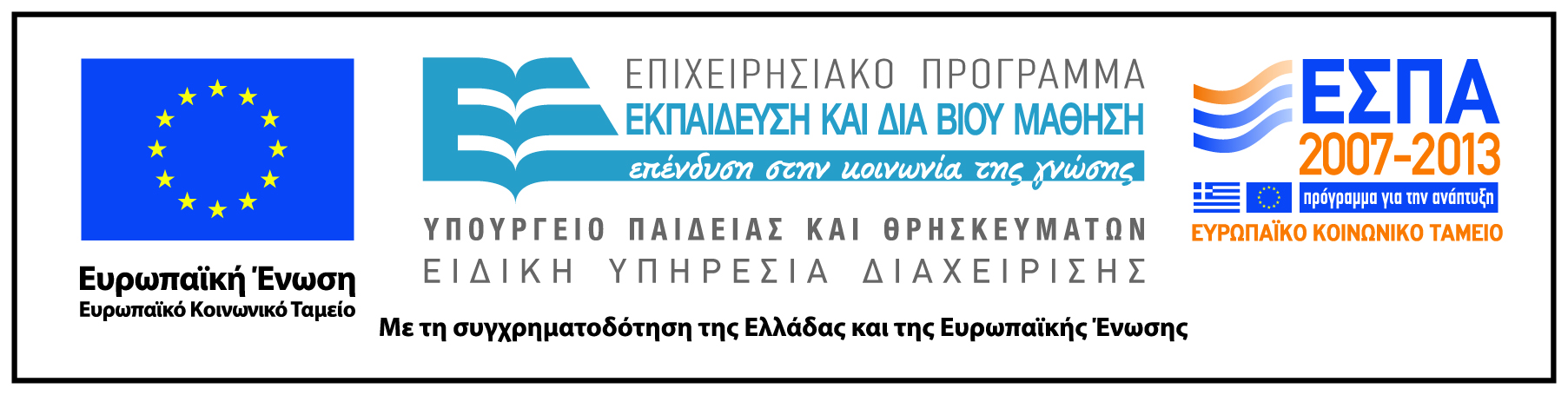